Презентация на тему:
« Философские проблемы современного образования (психолого-педагогические аспекты).
Подготовила:Мигунова И.А.
Философия образования как научная дисциплина и учебный предмет существует в мире уже несколько десятилетий.
В современную эпоху формирования информационной цивилизации на рубеженового века и нового тысячелетия, проблемы  образования,  его  настоящего  и будущего  становятся  весьма  актуальными.   В   последнее   время   активно развивается новая наука - философия образования. Что же связывает эти  два  понятия  -  философия  и образование?
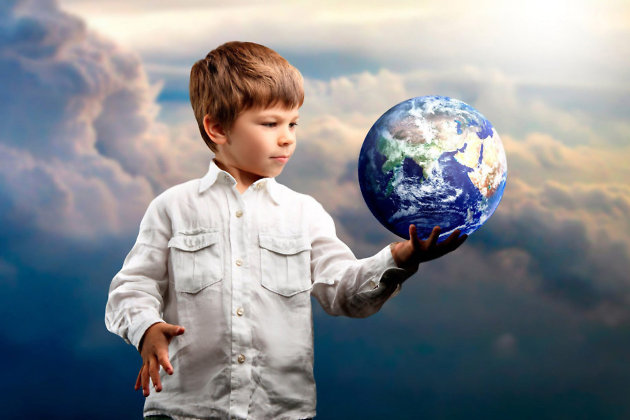 У философии и педагогики давние связи, более того, первые педагогические мысли и теории зарождались именно в русле философских концепций – достаточно вспомнить античную историю, средние века или эпоху Возрождения.  Наиболее тесная область пересечения этих научных областей получила название философия образования. Попробуем рассмотреть эти понятия и научные дисциплины в их взаимосвязи.
Педагогика — наука и искусство совершенствования человека и групп людей с помощью образования, воспитания и обучения.
Философия образования - область исследований общей теоретической проблематики, целей и ценностных оснований образования, принципов формирования его содержания и направленности. Философия образования рассматривает сущность и природу всех явлений в образовательном процессе: что такое образование само по себе (онтология образования); каким образом оно происходит (логика образования); каковы природа и источники ценностей образования (аксиология образования); каким бывает и каким должно быть поведение участников образовательного процесса (этика образования); какими бывают и какими должны быть методы содействия образовательному процессу (методология образования). Совокупности идей, составляющих основу того или иного целостного подхода к постановке дела образования, могут также рассматриваться отдельно (идеология образования).
Современная система образования в своих основных чертах  сложилась  под влиянием  определенных  философских  и   педагогических   идей.   Они   были сформированы в конце 18 начале 19 веков Каменским, Песталоцци,  Фребелем  и,далее  Гербартом,  Дистервегом,  Дьюи   и   другими   основателями   научной педагогики и в сумме образуют  так  называемую  "классическую"  систему  или модель образования (школы). Хотя эта модель эволюционировала в течение  двух столетий, в своих основных характеристиках она осталась неизменной.
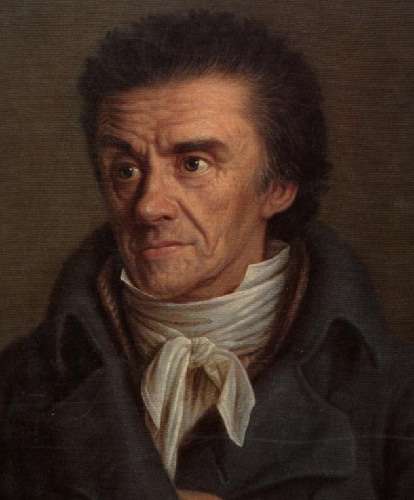 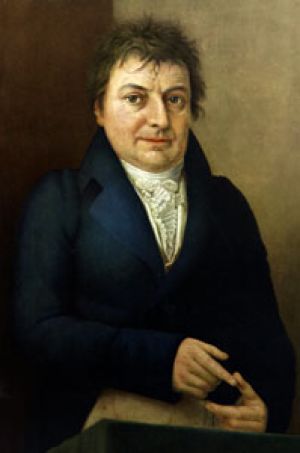 Философия  с  самого  начала  своего  возникновения  и  до  наших  дней стремилась не только  осмыслить  существование  системы  образования,  но  и сформулировать новые ценности и пределы  образования.
Встает вопрос о соотношении философии образования и собственно философии. Естественно, строгое разграничение провести между ними нельзя. Смысл философии образования состоит в осуществлении философской рефлексии над теми особыми точками культуры, которые допускают свою интерпретацию в категориях образования человека. При этом философия образования выступает как философия жизни человека, приобщающегося к культуре, обретающего возможности для реализации своих сущностных сил.
Философия представляет собой особую форму знания. В ее рамках человек осуществляет аксиологическую рефлексию над собой, своим местом в мире.
Если культура является потенциальным средством реализации сущностных сил человека, то философия связана с самосознанием культуры.
Феноменологическое понимание образовательных процессов предполагает диалог философии и педагогики, в процессе которого формируется особого рода знание, обозначаемое авторами понятием «методологос образования»
1. феноменологический подход в педагогике должен учитывать глубокие связи человека со всем живым. Способности личности к самоопределению через эстетико-поэтический, нравственный и рациональный смыслы уходят своими корнями в глубины жизни.
А традиционная педагогика, исходившая из противопоставления природы и культуры, оказывается витально беспредпосылочной. Что же касается феноменологической педагогики, то, как и другие науки о человеке, она должна найти доминанту в глубинах функционирования самой жизни. Педагог-феноменолог не склонен преувеличивать роль абстрактных теорий и делает ставку на рефлексивное осознание, воспитание и образование детей.
Поэтому осмысление целей и задач образования может осуществляться только в целостном контексте жизни.
2. для современной педагогики важен индивидуальный жизненный генезис человека, в процессе которого происходит развитие его личностных качеств. Виртуальные жизненные силы кристаллизуются вокруг четырех уникальных человеческих центров – воображение, память, интеллект и воля. В концепции феноменологии жизни определяющим является самоиндивидуализирующий характер жизни. Вопрос о том, как формирует и осуществляет духовный и телесный проект саморазвития тот или иной индивид и какое место в нем занимает учитель – один из важнейших в феноменологической педагогике.
. Это  ориентирует современную школу на развитие личности в пространстве многообразия культур.
3. ключевой становится идея диалога учитель и ученик как уникальных, самобытных личностей.
Диалог – это средство и состояние самореализации и индивидуализации ребенка.
. Задача образования – помочь человеку выработать свою собственную позицию в жизни, стать субъектом взаимодействия в этой жизни, субъектом осуществления индивидуального Логоса жизни.
4.  важным критерием феноменологической педагогики является воспитание человека как субъекта поступка, как творца собственной жизни. Задача школы в том, чтобы, опираясь на индивидуальность ребенка, помогать ему приобретать ответственный опыт свободного поведения. Язык и мышление педагога-феноменолога не когнитивны, а рефлексивны. Основные усилия он направляет на понимание и интерпретацию образа ребенка. Причем, он обращается непосредственно к индивидуальному ребенку и оказывает ему педагогическую помощь. В таком педагогическом диалоге общение всегда является личностным, особенным, конкретным, деликатным, открытым.
Таким образом, педагогическая культура в пространстве феноменологии – это не только культура отношения к самой жизни, но и культура выявления и развития самоиндивидуализирующего характера человека.
Требование   -   формировать   нравственного ответственного  человека.  Сегодня  оно  становится   в   плане   осмысления человеком нравственных реалий, добра и зла, своего места в жизни,  познания, ответственности за природу, за  судьбу  культуры,  близких  и  т.п.
Нужно, чтобы образованный человек был готов и к испытаниям, иначе  как он может способствовать преодолению кризиса культуры.
Образование  должно  создавать условия для формирования свободной личности,  для  понимания  других  людей, для  формирования  мышления,  общения,  наконец,  практических  действий   и поступков человека.
 Другое требование, важное для нашего времени, -  понимание  и  принятие чужой культуры.
Перечисленные  проблемы,  число  которых,  конечно,   можно   умножить, наглядно поясняют, почему  сейчас  так  важна  философскометодологическая  и гуманитарная проработка  идей  образования,  которая  должна  привести  и  к другой педагогической парадигме, и к новому  пониманию  образования,  школы, человека.
ОБРАЗОВАНИЕ ИМЕЕТ ФИЛОСОФСКУЮ ПРИРОДУ.
Спасибо за внимание.
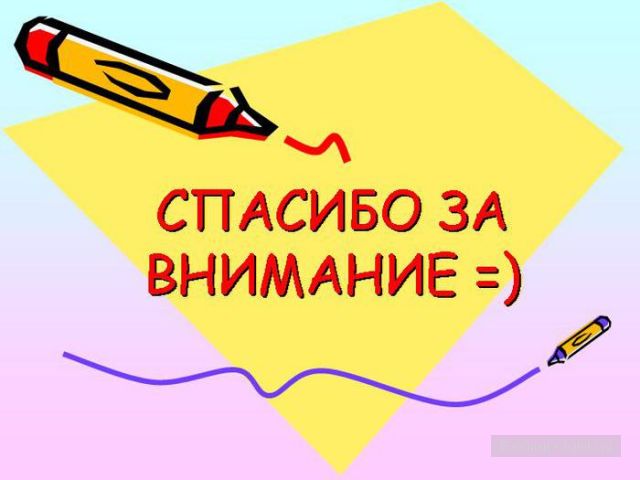